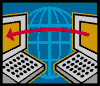 More Routing
EE122 Fall 2012
Scott Shenker
http://inst.eecs.berkeley.edu/~ee122/
Materials with thanks to Jennifer Rexford, Ion Stoica, Vern Paxsonand other colleagues at Princeton and UC Berkeley
1
Let’s focus on clarifying questions
I love the degree of interaction in this year’s class

But there are many people who are confused

I’d like to give them the chance to ask about basics

So today, let’s give priority to questions of the form
“I don’t understand X” or “how does that work?”

Ask speculative questions during or after break
2
Warning….
This lecture contains detailed calculations

Prolonged exposure may induce drowsiness

To keep you awake I will be tossing beanbags
Do not misplace them
Do not read the sheet of paper attached
If you’ve already participated, hand to nbr who hasn’t
3
Logic Refresher
A if B means B  A
 if B is true, then A is true
A only if B means A  B
 if A is true, then B is true
A if and only if B means:  A  B
If A is true, then B is true
If B is true, then A is true

To make the statement that A if and only if B, you must prove statements 1 and 2.
4
Short Summary of Course
Architecture, layering, E2E principle, blah, blah,…
How functionality is organized
There are only two important design challenges:
Reliable Transport and Routing
Reliable Transport:
A transport mechanism is “reliable” if and only if it resends all dropped or corrupted packets
Routing:
Global routing state is valid if and only if there are no dead ends (easy) and there are no loops (hard)
5
10 Years from Now….
If you remember nothing else from this course except this single slide, I’ll be very happy
If you don’t remember this slide, you have wasted your time…
6
Previous Routing Lecture
We assume destination-based forwarding
The key challenge is to compute loop-free routes
This is easy when the topology is a tree
Loops are impossible without reversing a packet
Flooding always will find the destination
Can use “learning” to reduce need for flooding
But this approach has serious disadvantages
Can’t use entire network, must restrict to tree
Does not react well to failures or host movement
Universally hated by operators….
7
Other Ways to Avoid Loops?
If I gave you a network graph, could you define loop-free paths to a given destination?

Simple algorithm:
For given source, pick an arbitrary path that doesn’t loop
For any node not on path, draw a path that does not contradict earlier path
Continue until all nodes are covered

Can pick any spanning tree rooted at destination
8
Example
9
Loops are easy to avoid…
..if you have the whole graph

Centralized or pseudo-centralized computation
Requirement: routes computed knowing global view
One node can do calculation for everyone
Or each node can do calculation for themselves

But question is: how do you construct global view?
10
Link-State
Details in Section
11
Link-State Routing Is Conceptually Simple
Each router keeps track of its incident links
Each router broadcasts the link state
To give every router a complete view of the graph
Each router computes paths using same algorithm
Example protocols
Open Shortest Path First (OSPF)
Intermediate System – Intermediate System (IS-IS)
Challenges: scaling, transient disruptions
12
Host C
Host D
Host A
N2
N1
N3
N5
Host B
Host E
N4
N6
N7
Link State Routing
Each node floods its local information
Each node then knows entire network topology
13
C
C
C
C
C
C
C
A
A
A
A
A
A
A
D
D
D
D
D
D
D
Host C
Host D
Host A
B
B
B
B
B
B
B
E
E
E
E
E
E
E
N2
N1
N3
N5
Host B
Host E
N4
N6
N7
Link State: Each Node Has Global View
14
How to Compute Routes
Each node should have same global view
They each compute their own routing tables
Using exactly the same algorithm
Can use any algorithm that avoids loops
Computing shortest paths is one such algorithm
Associate “cost” with links, don’t worry what it means….
Dijkstra’s algorithm is one way to compute shortest paths
We will review Dijkstra’s algorithm briefly
But that’s just because it is expected from such courses
Snore….
15
“Least Cost” Routes
No sensible cost metric will be minimized by traversing a loop
“Least cost” routes an easy way to avoid loops
Least cost routes are also “destination-based”
i.e., do not depend on the source
Why is this?
Therefore, least-cost paths form a spanning tree
16
5
3
2
5
2
1
3
1
2
1
A
F
C
B
E
D
Example
17
Dijkstra’s Shortest Path Algorithm
INPUT:
Network topology (graph), with link costs
OUTPUT:
Least cost paths from one node to all other nodes
Produces “tree” of routes
Different from what we talked about before
Previous tree was rooted at destination
This is rooted at source
But shortest paths are reversible!

Warnings:
There is a typo, but I don’t remember where (prize!)
Most claim to know Dijkstra, but in practice they don’t
18
[Speaker Notes: How many people know this algorithm?
Well, last year….]
D
C
A
E
B
F
5
3
5
2
2
1
3
1
2
1
Notation
c(i,j): link cost from node i to j; cost infinite if not direct neighbors; ≥ 0
D(v): current value of cost of path from source to destination v
p(v): predecessor node along path from source to v, that is next to v
S: set of nodes whose least cost path definitively known
Source
19
Dijkstra’s Algorithm
c(i,j): link cost from node i to j
D(v): current cost source  v
p(v): predecessor node along path from source to v, that is next to v
S: set of nodes whose least cost path definitively known
1  Initialization: 
2    S = {A};
3    for all nodes v 
4      if v adjacent to A 
5        then D(v) = c(A,v); 
6        else D(v) =     ;
7 
8   Loop 
9      find w not in S such that D(w) is a minimum; 
10    add w to S; 
11    update D(v) for all v adjacent to w and not in S: 
12       if  D(w) + c(w,v) < D(v) then
              // w gives us a shorter path to v than we’ve found so far 
13          D(v) = D(w) + c(w,v); p(v) = w;
14  until all nodes in S;
20
D
C
A
E
B
F
5
3
5
2
2
1
3
1
2
1
Example: Dijkstra’s Algorithm
D(B),p(B)
2,A
D(D),p(D)
1,A
D(C),p(C)
5,A
D(E),p(E)
Step
0
1
2
3
4
5
start S
A
D(F),p(F)
1  Initialization: 
2    S = {A};
3    for all nodes v 
4      if v adjacent to A 
5        then D(v) = c(A,v); 
6        else D(v) =     ;
…
21
…
8   Loop 
9      find w not in S s.t. D(w) is a minimum; 
10    add w to S; 
update D(v) for all v adjacent 
          to w and not in S: 
If D(w) + c(w,v) < D(v) then
    D(v) = D(w) + c(w,v); p(v) = w;
14    until all nodes in S;
D
C
A
E
B
F
5
3
5
2
2
1
3
1
2
1
Example: Dijkstra’s Algorithm
D(B),p(B)
2,A
D(D),p(D)
1,A
D(C),p(C)
5,A
D(E),p(E)
Step
0
1
2
3
4
5
start S
A
D(F),p(F)
22
…
8   Loop 
9      find w not in S s.t. D(w) is a minimum; 
10    add w to S; 
update D(v) for all v adjacent 
          to w and not in S: 
If D(w) + c(w,v) < D(v) then
    D(v) = D(w) + c(w,v); p(v) = w;
14    until all nodes in S;
D
C
A
E
B
F
Example: Dijkstra’s Algorithm
D(B),p(B)
2,A
D(D),p(D)
1,A
D(C),p(C)
5,A
D(E),p(E)
Step
0
1
2
3
4
5
start S
A
AD
D(F),p(F)
5
3
5
2
2
1
3
1
2
1
23
…
8   Loop 
9      find w not in S s.t. D(w) is a minimum; 
10    add w to S; 
update D(v) for all v adjacent 
          to w and not in S: 
If D(w) + c(w,v) < D(v) then
    D(v) = D(w) + c(w,v); p(v) = w;
14    until all nodes in S;
D
C
A
E
B
F
Example: Dijkstra’s Algorithm
D(B),p(B)
2,A
D(D),p(D)
1,A
D(C),p(C)
5,A
4,D
D(E),p(E)

2,D
Step
0
1
2
3
4
5
start S
A
AD
D(F),p(F)
5
3
5
2
2
1
3
1
2
1
24
…
8   Loop 
9      find w not in S s.t. D(w) is a minimum; 
10    add w to S; 
update D(v) for all v adjacent 
          to w and not in S: 
If D(w) + c(w,v) < D(v) then
    D(v) = D(w) + c(w,v); p(v) = w;
14    until all nodes in S;
D
C
A
E
B
F
Example: Dijkstra’s Algorithm
D(B),p(B)
2,A
D(D),p(D)
1,A
D(C),p(C)
5,A
4,D
3,E
D(E),p(E)

2,D
Step
0
1
2
3
4
5
start S
A
AD
ADE
D(F),p(F)


4,E
5
3
5
2
2
1
3
1
2
1
25
…
8   Loop 
9      find w not in S s.t. D(w) is a minimum; 
10    add w to S; 
update D(v) for all v adjacent 
          to w and not in S: 
If D(w) + c(w,v) < D(v) then
    D(v) = D(w) + c(w,v); p(v) = w;
14    until all nodes in S;
D
C
A
E
B
F
Example: Dijkstra’s Algorithm
D(B),p(B)
2,A
D(D),p(D)
1,A
D(C),p(C)
5,A
4,D
3,E
D(E),p(E)

2,D
Step
0
1
2
3
4
5
start S
A
AD
ADE
ADEB
D(F),p(F)


4,E
5
3
5
2
2
1
3
1
2
1
26
…
8   Loop 
9      find w not in S s.t. D(w) is a minimum; 
10    add w to S; 
update D(v) for all v adjacent 
          to w and not in S: 
If D(w) + c(w,v) < D(v) then
    D(v) = D(w) + c(w,v); p(v) = w;
14    until all nodes in S;
D
C
A
E
B
F
Example: Dijkstra’s Algorithm
D(B),p(B)
2,A
D(D),p(D)
1,A
D(C),p(C)
5,A
4,D
3,E
D(E),p(E)

2,D
Step
0
1
2
3
4
5
start S
A
AD
ADE
ADEB
ADEBC
D(F),p(F)


4,E
5
3
5
2
2
1
3
1
2
1
27
…
8   Loop 
9      find w not in S s.t. D(w) is a minimum; 
10    add w to S; 
update D(v) for all v adjacent 
          to w and not in S: 
If D(w) + c(w,v) < D(v) then
    D(v) = D(w) + c(w,v); p(v) = w;
14    until all nodes in S;
D
C
A
E
B
F
5
3
5
2
2
1
3
1
2
1
Example: Dijkstra’s Algorithm
D(B),p(B)
2,A
D(D),p(D)
1,A
D(C),p(C)
5,A
4,D
3,E
D(E),p(E)

2,D
Step
0
1
2
3
4
5
start S
A
AD
ADE
ADEB
ADEBC
ADEBCF
D(F),p(F)


4,E
28
D
C
A
E
B
F
5
3
5
2
2
1
3
1
2
1
Example: Dijkstra’s Algorithm
D(B),p(B)
2,A
D(D),p(D)
1,A
D(C),p(C)
5,A
4,D
3,E
D(E),p(E)

2,D
Step
0
1
2
3
4
5
start S
A
AD
ADE
ADEB
ADEBC
ADEBCF
D(F),p(F)


4,E
To determine path A  C (say), work backward from C via p(v)
29
D
C
A
E
B
F
5
3
5
2
2
1
3
1
2
1
The Forwarding Table
Running Dijkstra at node A gives the shortest path from A to all destinations
We then construct the forwarding table
30
[Speaker Notes: Separate routing and forwarding tables - not always the case.  For efficiency, hardware implementation]
Complexity
How much processing does running the Dijkstra algorithm take?
Assume a network consisting of N nodes
Each iteration: check all nodes w not in S
N(N+1)/2 comparisons: O(N2)
More efficient implementations: O(N log(N))
31
X
A
X
A
C
B
D
C
B
D
(a)
(b)
X
A
X
A
C
B
D
C
B
D
(c)
(d)
Flooding the Topology Information
Each router sends information out its ports
The next node sends it out through all of its ports
Except the one where the information arrived
Need to remember previous msgs, suppress duplicates!
32
Making Flooding Reliable
Reliable flooding
Ensure all nodes receive link-state information
Ensure all nodes use the latest version
Challenges
Packet loss
Out-of-order arrival
Solutions
Acknowledgments and retransmissions
Sequence numbers
How can it still fail?
33
[Speaker Notes: When node goes down, it might take an update with it…..and then come back up and not remember it.]
When to Initiate Flood?
Topology change
Link or node failure
Link or node recovery
Configuration change
Link cost change
Potential problems with making cost dynamic!
Periodically
Refresh the link-state information
Typically (say) 30 minutes
Corrects for possible corruption of the data
34
Convergence
Getting consistent routing information to all nodes
E.g., all nodes having the same link-state database

Forwarding is consistent after convergence
All nodes have the same link-state database
All nodes forward packets on same paths
35
Convergence Delay
Time elapsed before every router has a consistent picture of the network
Sources of convergence delay
Detection latency
Flooding of link-state information
Recomputation of forwarding tables
Storing forwarding tables
Performance during convergence period
Lost packets due to blackholes and TTL expiry
Looping packets consuming resources
Out-of-order packets reaching the destination
Very bad for VoIP, online gaming, and video
36
D
C
D
C
A
E
A
E
B
B
F
F
Loop!
Transient Disruptions
Inconsistent link-state database
Some routers know about failure before others
The shortest paths are no longer consistent
Can cause transient forwarding loops
E thinks that thisis the path to C
A and D think that thisis the path to C
37
Reducing Convergence Delay
Faster detection
Smaller “hello” timers
Link-layer technologies that can detect failures
Faster flooding
Flooding immediately
Sending link-state packets with high-priority
Faster computation
Faster processors on the routers
Incremental Dijkstra algorithm
Faster forwarding-table update
Data structures supporting incremental updates
38
Area 2
Area 3
Scaling Link-State Routing
Overhead of link-state routing
Flooding link-state packets throughout the network
Running Dijkstra’s shortest-path algorithm
Becomes unscalable when 100s of routers
Introducing hierarchy through “areas”
Area 1
Area 0
area
border
router
Area 4
39
What about other approaches?
Link-state is essentially a centralized computation:
Global state, local computation

What about a more distributed approach?
Local state, global computation
40
Learn-By-Doing
I need 40 volunteers
If you haven’t participated, this is your chance!
41
The Task
Remove sheet of paper from beanbag, but do not look at sheet of paper until I say so

You will have five minutes to complete this task

Each sheet says:
You are node X  You are connected to nodes Y,Z

Your job: find route from source (node 1) to destination (node 40) in five minutes
42
Ground Rules
You may not:
Leave your seat (but you can stand)
Pass your sheet of paper
Let anyone copy your sheet of paper

You may:
Ask nearby friends for advice
Shout to other participants (anything you want)
Curse your instructor (sotto voce)

You must: Try
43
Go!
44
16
36
7
25
1
19
5
34
38
10
33
15
39
23
29
9
2
35
11
14
32
26
21
37
22
28
12
30
4
3
20
31
18
24
27
8
17
6
13
40
Distance-Vector
Details in Section
46
Distributed Computation of Routes
More scalable than Link-State
No global flooding
Each node computing the outgoing port based on:
Local information (who it is connected to)
Paths advertised by neighbors
Algorithms differ in what these exchanges contain
Distance-vector: just the distance to each destination
Path-vector: the entire path to each destination
We will focus on distance-vector for now
47
Example of Distributed Computation
I am three hops away
I am two hops away
I am one hop away
I am two hops away
I am two hops away
I am three hops away
I am one hop away
Destination
I am one hop away
I am three hops away
I am two hops away
48
This is what you could have done
Destination stands up
Announces neighbors
They stand up
They announce their neighbors
They stand up (if they haven’t already done so)
They remember who called them to stand
…..and so on, until source stands

Key point: don’t stand up twice!
49
[Speaker Notes: Let’s try this again!!!]
Step 1
Destination stands up
50
Step 1
51
Step 2
Destination stands up
Announces neighbors
They stand up
52
Step 2
I am one hop away
I am one hop away
I am one hop away
53
Step 3
Destination stands up
Announces neighbors
They stand up
They announce their neighbors
They stand up
54
Step 3
I am two hops away
I am two hops away
I am two hops away
I am two hops away
55
Why Not Stand Up Twice?
Being called a second time means that there is a second (and longer) path to you
You already contacted your neighbors the first time
Your distance to destination is based on shorter path
56
Congratulations!
You have “implemented” Distance-Vector routing
For a single destination
With the slowest code possible

OK, so now let’s consider this more generally….
57
Routing “Metrics”
Algorithm finds path with smallest hop-count
More complicated if you route with a different metric

Other routing goals (besides hop-count)
Path with highest capacity
Path with lowest latency
Path with most reliable links
….

Generally, assume every link has “cost” or weight associated with it, and you want to minimize cost
58
Distance Vector Routing
Each router knows the links to its neighbors
Does not flood this information to the whole network
Each router has provisional “shortest path”
E.g.:  Router A: “I can get to router B with cost 11 via next hop router D”
Routers exchange this Distance-Vector  information with their neighboring routers
Vector because one entry per destination
Routers update their idea of the best path using info from neighbors
Iterative process converges to set of shortest paths
59
Host C
Host D
Host A
N2
N1
N3
N5
Host B
Host E
N4
N6
N7
Information Flow in Distance Vector
60
Host C
Host D
Host A
N2
N1
N3
N5
Host B
Host E
N4
N6
N7
Information Flow in Distance Vector
61
Host C
Host D
Host A
N2
N1
N3
N5
Host B
Host E
N4
N6
N7
Information Flow in Distance Vector
Why is this different from flooding?
62